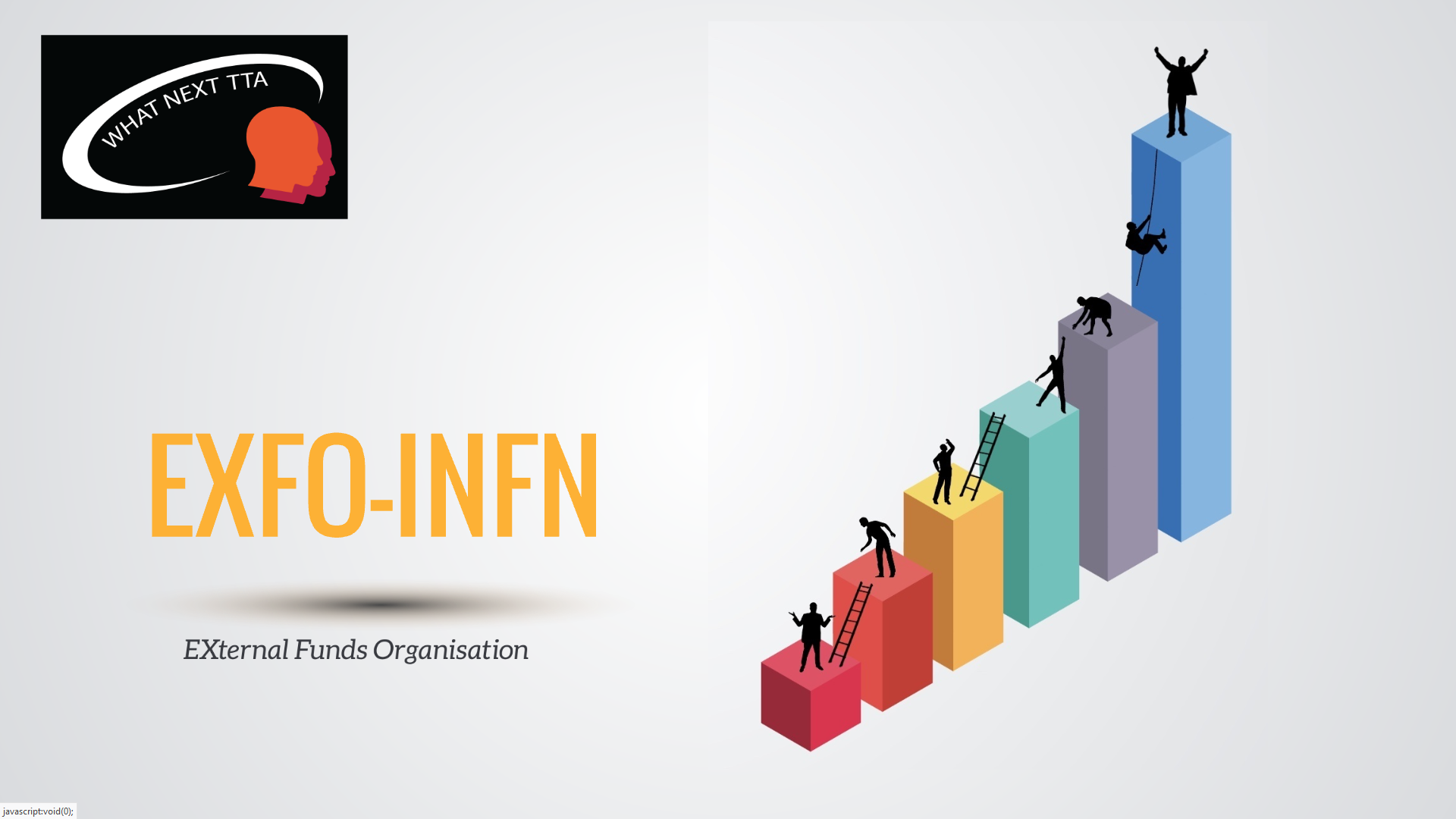 EXFO-INFN
FASE 1
ACCESSO A TUTTE LE INFORMAZIONI
FORMAZIONE
DEFINIZIONE RUOLO DEL FINANCIAL OFFICER
PROGETTO
SUPPORTO CENTRALIZZATO
SISTEMA GESTIONALE INTEGRATO
PROCEDURE OMOGENEE
FASE 2
WP1- risorse Umane
WP2 - metodologia dei processi e della gestione
Cosa c’è
Formazione
Individuazione personale dedicato
Cosa manca

Profilazione FO
Cosa manca
Definizione di processi e procedure condivise
Armonizzazione interazioni fra strutture
Cosa c’è
Inserimento FO nel work flow acquisti
Creazione spazio Alfresco
Linee guida
WP3 Sistema Gestionale
?
Gestionale integrato contabilità, stipendiale e time sheet